The Trees of the Seas
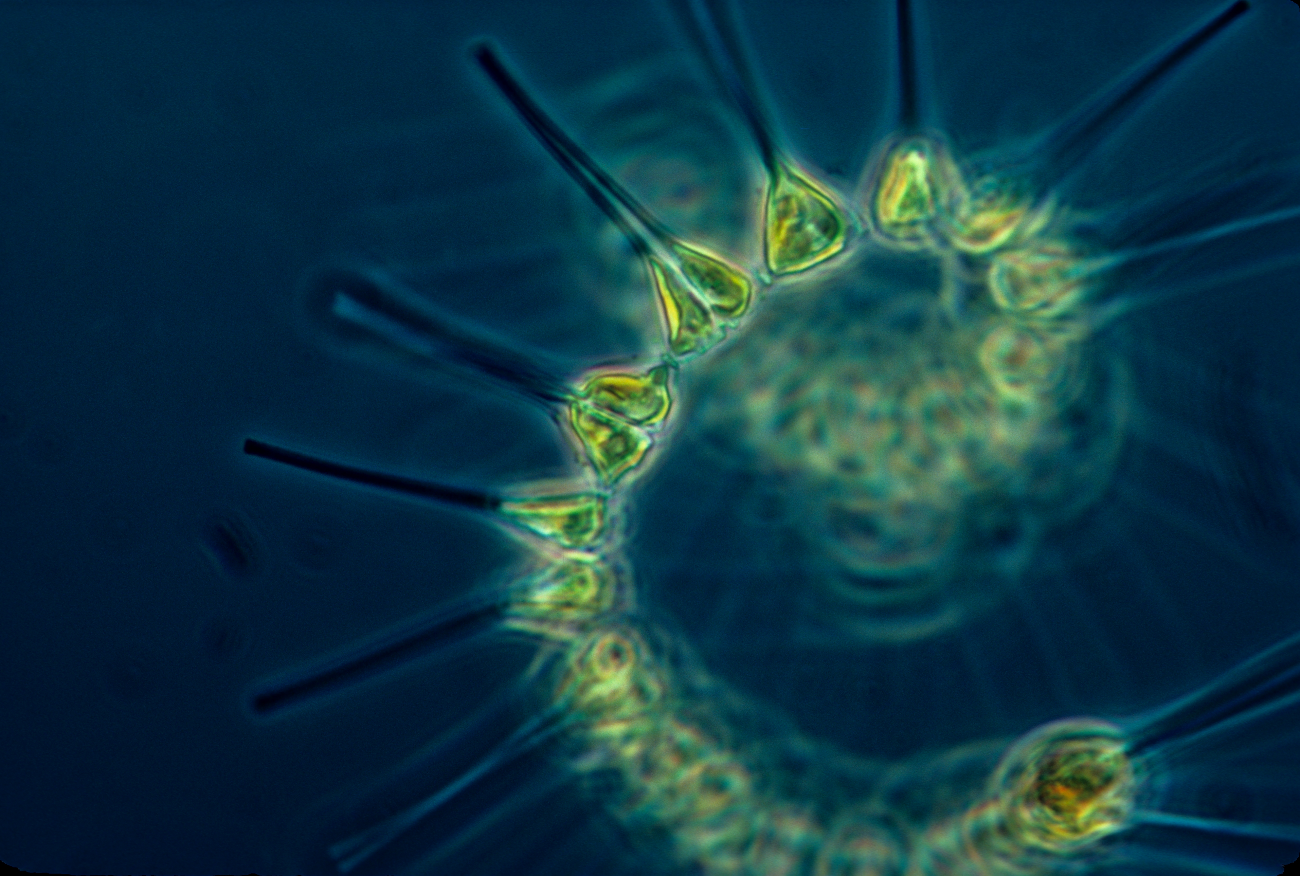 [Speaker Notes: Image credit:  NOAA MESA Project (1973)]
First Class Period Slides
[Speaker Notes: Slides 3-9 should be used as introduction/background slides to accompany 

Background picture credit:  NOAA MESA Project (1973)]
Michelle Woods
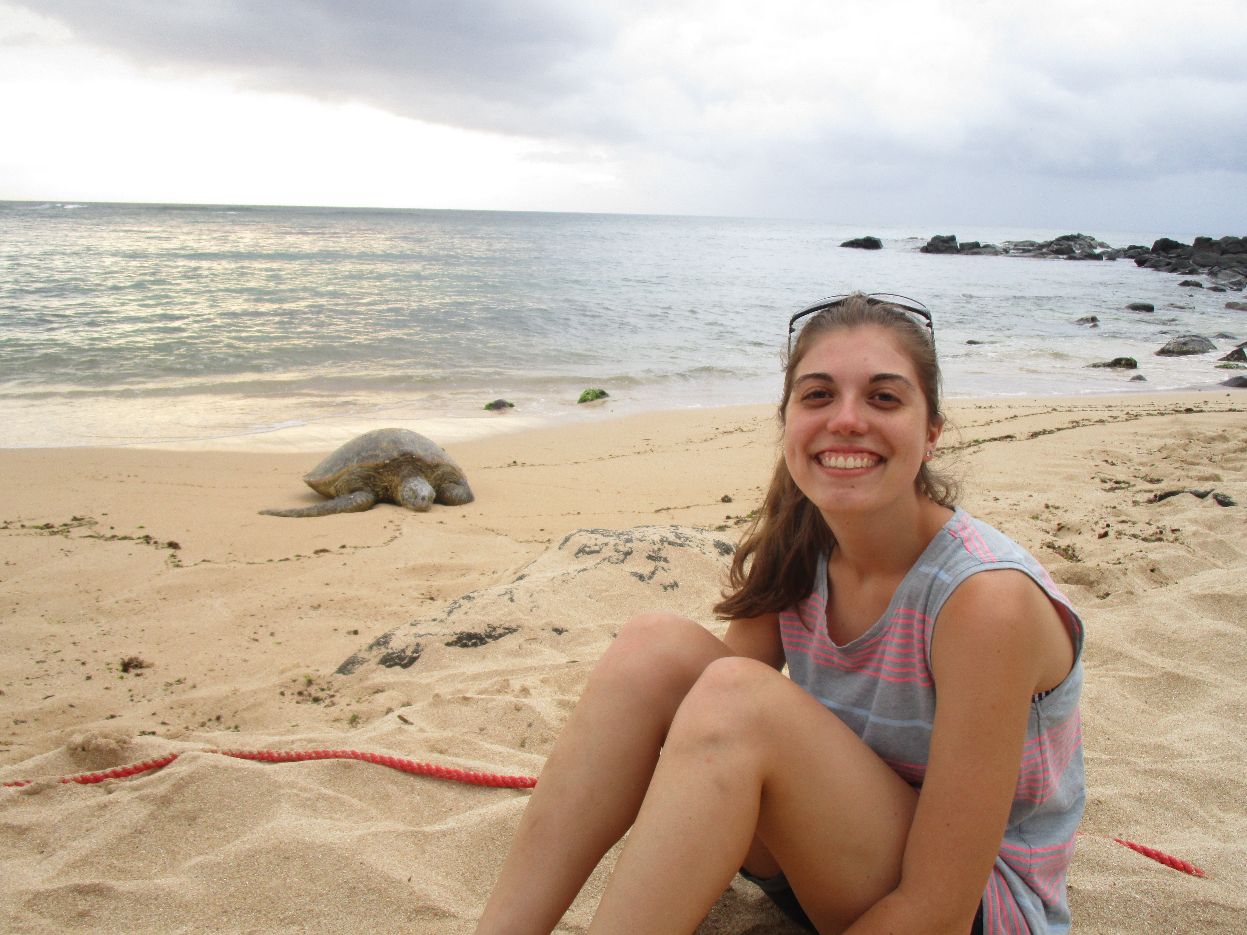 I am a graduate student studying how harmful algal blooms impact carbon and nitrogen cycling in coastal ecosystems. 
I use both lab and field work to help me answer my research questions!
[Speaker Notes: This lesson is based on aspects of my master’s (graduate) research at the Virginia Institute of Marine Science. I study how harmful algal blooms impact carbon and nitrogen cycling in coastal systems. I utilize both lab and field work to help me answer my research questions. I love the ocean and being on the water and am so excited my career lets me do what I love every day!]
What are phytoplankton and why should we care about them?
Microscopic (tiny!) single-celled organisms that live in the water column 
They are photosynthetic and primary producers
One of the most important organisms on earth
Generate half of the atmosphere’s oxygen
Food for many other animals in the ocean
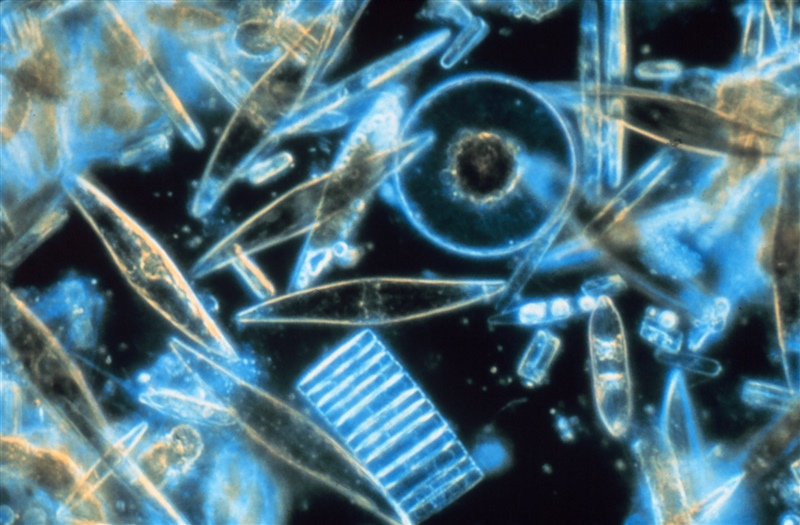 Diatoms (a type of phytoplankton) in Antarctic waters. Credit: NSF Polar Programs
[Speaker Notes: Start by asking the class this question. Then click for the answers. 
Phytoplankton are microscopic, single-celled organisms that live in the water column. Phytoplankton are found in all water bodies – not just the ocean! Ask the students if they have ever seen a bright green pond in the spring or summer – that green is caused by a phytoplankton bloom! 
Phytoplankton are like plants on land in that they are photosynthetic and primary producers. Ask the class if they know what these two terms mean. Photosynthesis is the process of using carbon dioxide, nutrients such as nitrogen and phosphorous, and sunlight to produce the energy needed for growth and to live. Phytoplankton are primary producers because they create their own energy, unlike humans (secondary producers) who need food for energy. 
Phytoplankton are one of the most important organisms on earth. Photosynthesis makes oxygen, and thus phytoplankton generate half of the atmosphere’s oxygen. Ask the class why oxygen is important (hint: humans and animals need it to survive!). Phytoplankton are also food for many other animals in the ocean.]
What do phytoplankton need to grow?
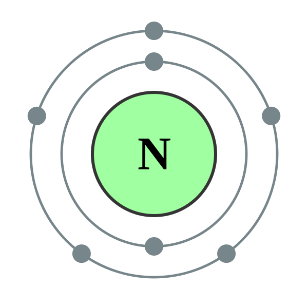 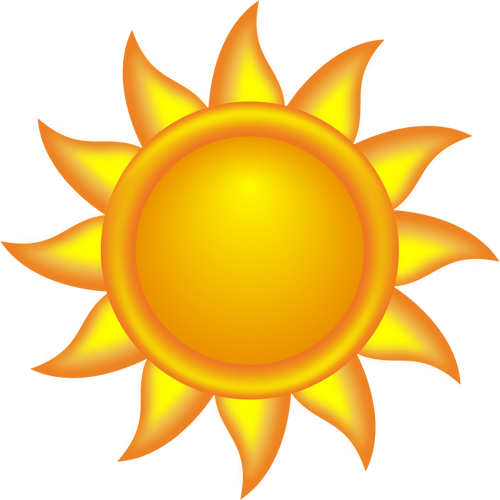 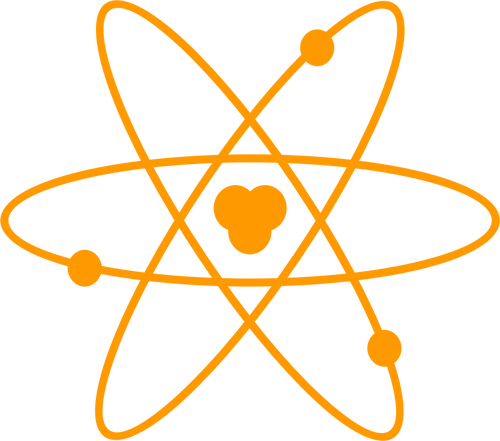 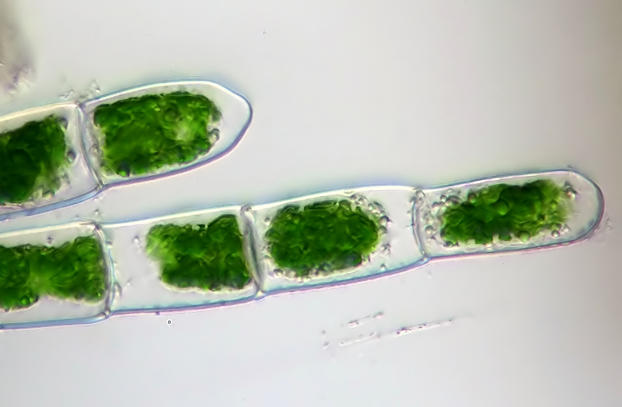 +
+
=
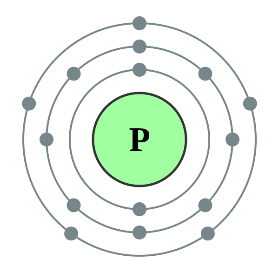 Sunlight
Carbon Dioxide
Nutrients: Nitrogen and Phosphorous
Photosynthesis: Growth of algae!
All of the above are needed for photosynthesis which produces energy for the phytoplankton to use for growth and releases oxygen.
[Speaker Notes: Start by asking the class this question. Then click for the answer. This should be a quick review of what was explained on the last slide. 

Image credit: publicdomainvectors.org and commons.wikimedia.org]
What happens when phytoplankton grow out of control?
Harmful algal blooms (HABs)!
Typically happens in coastal systems such as estuaries
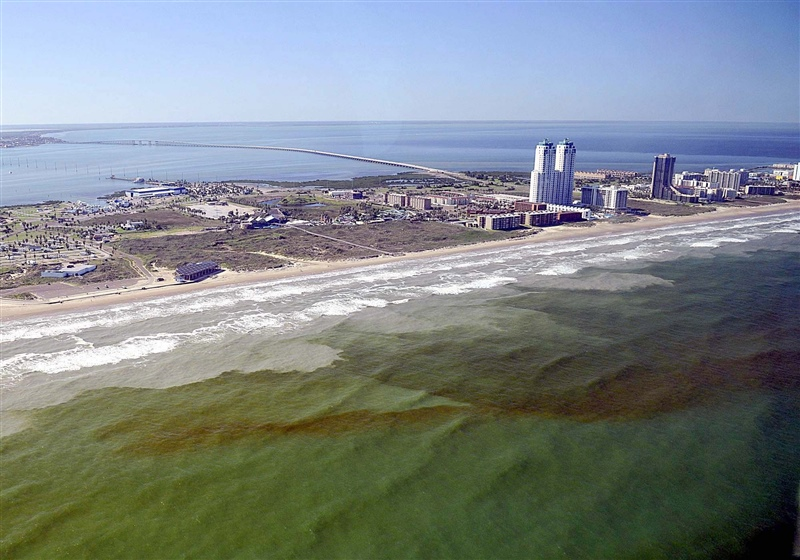 HABs off the coast of Texas. The green and brown water is where the bloom is and the blue water has no blooms. Credit: NOAA News Archive 120910
[Speaker Notes: Start by asking the class this question. Then click for the answer.

HABs occur when is a huge amount of the growth of algae. HABs most typically occur in coastal systems, such as estuaries. Ask the students if they know what an estuary is and if they can name one! (Chesapeake Bay is an example)]
What causes HABs?
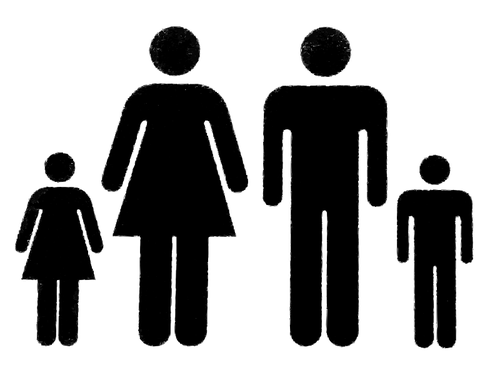 Anthropogenic influences cause increase nutrient runoff 
Fertilizer
Waste water
Septic tanks
Pet waste
Household products
Fossil fuel combustion
Urbanization 
This causes eutrophication!
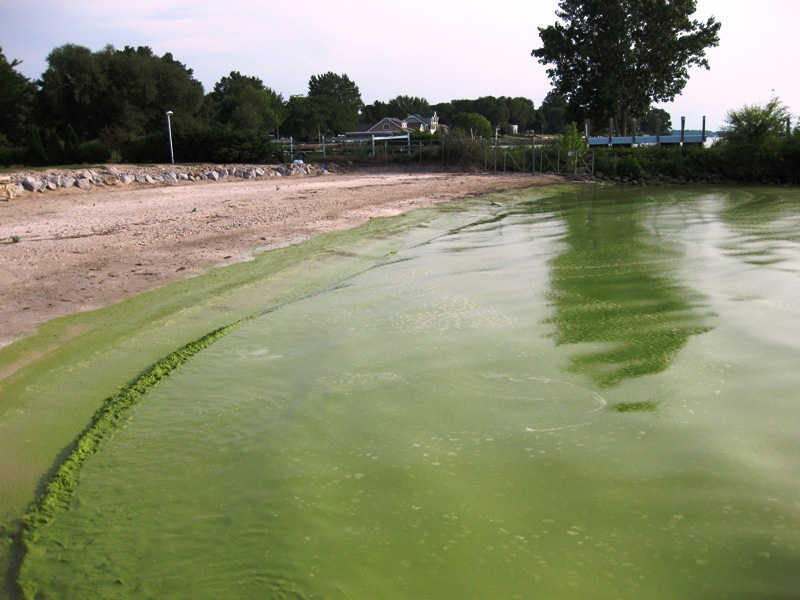 Eutrophication in Lake Erie
[Speaker Notes: Start by asking the class this question. Ask them to think about what phytoplankton need to grow and what happens if they have too much of one thing. Click for the answer 

Anthropogenic influence means human influence. Nutrient runoff from the examples listed all cause an increase of nitrogen and phosphorous to enter the coastal system. Phytoplankton need these nutrients to grow, but if they have too much, they grow out of control!  This is what is known as eutrophication and it is a common coastal problem. 

Image credit: publicdomainvectors.org and commons.wikimedia.org]
What are the impacts of HABs?
Dead zones: fish and marine mammal kills
Toxin production: illness and death in humans and marine animals 
Economic loss: seafood industry and tourist communities
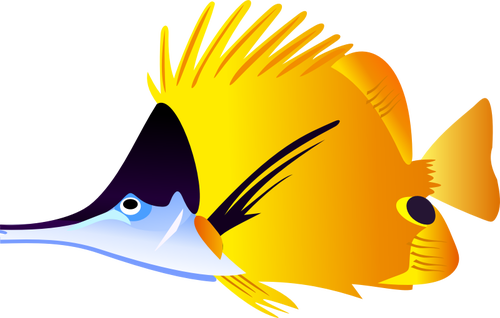 [Speaker Notes: Start by asking the class the question. Then click for the answers.
You can ask if they have heard of the red tides in Florida that caused a lot of marine animals to die, beaches to be closed, and humans to have health problems. If in the Great Lakes region, ask the students if they have heard about the blooms in Lake Erie and the impacts on drinking water. 

Image credit: publicdomainvectors.org]
Experiment Time!
We are going to investigate the impacts eutrophication (increased nutrient loading) on phytoplankton growth.
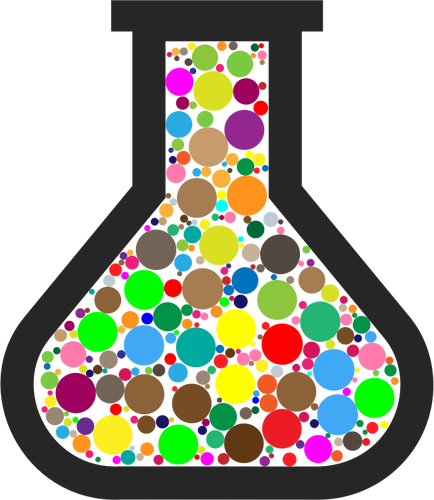 [Speaker Notes: Introduce the experiment. Have the students split into their groups and gather their supplies if they don’t already have them. Follow the instructions in the lesson plan and on the student instruction question worksheet. 

Image credit: publicdomainvectors.org]
Second Class Period Slides
[Speaker Notes: Slides 11 – 13 should be used to accompany the second half of the lesson during the second class period 

Background picture credit:  NOAA MESA Project (1973)]
Analyzing our data!
Split back into your groups and complete the graphing worksheet.
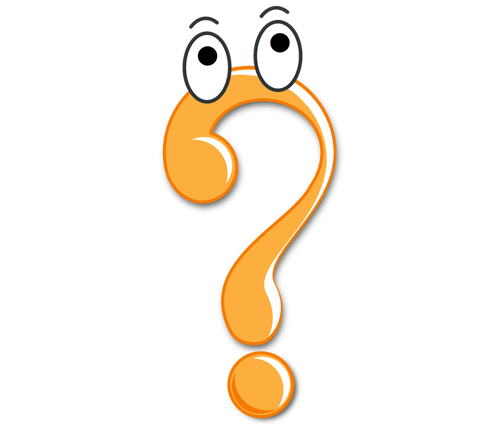 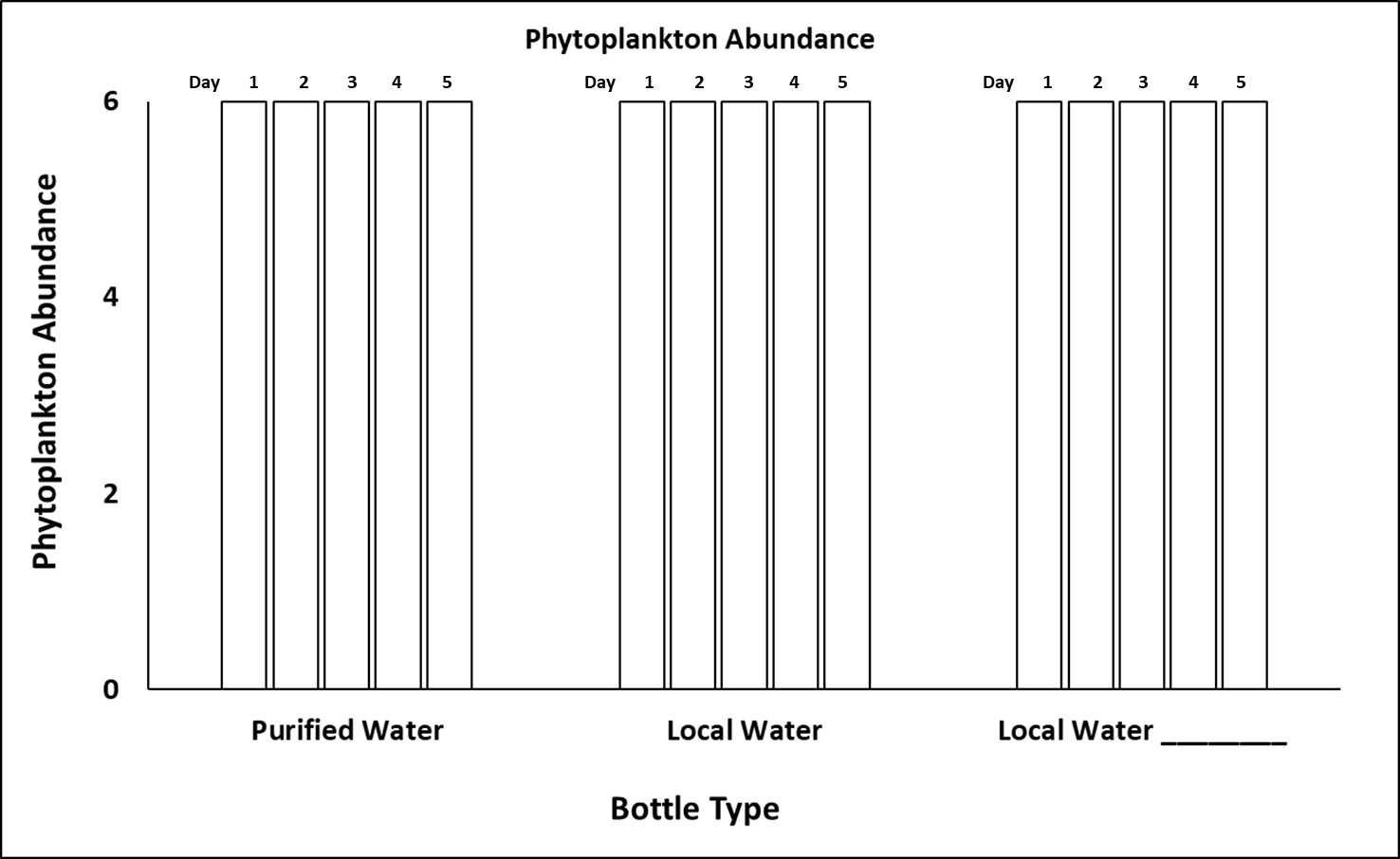 [Speaker Notes: This slide starts the second class period. It is time to analyze the data! Have the students split back into their groups and complete the first page of the student graphing/question worksheet. 

Image credit: publicdomainvectors.org]
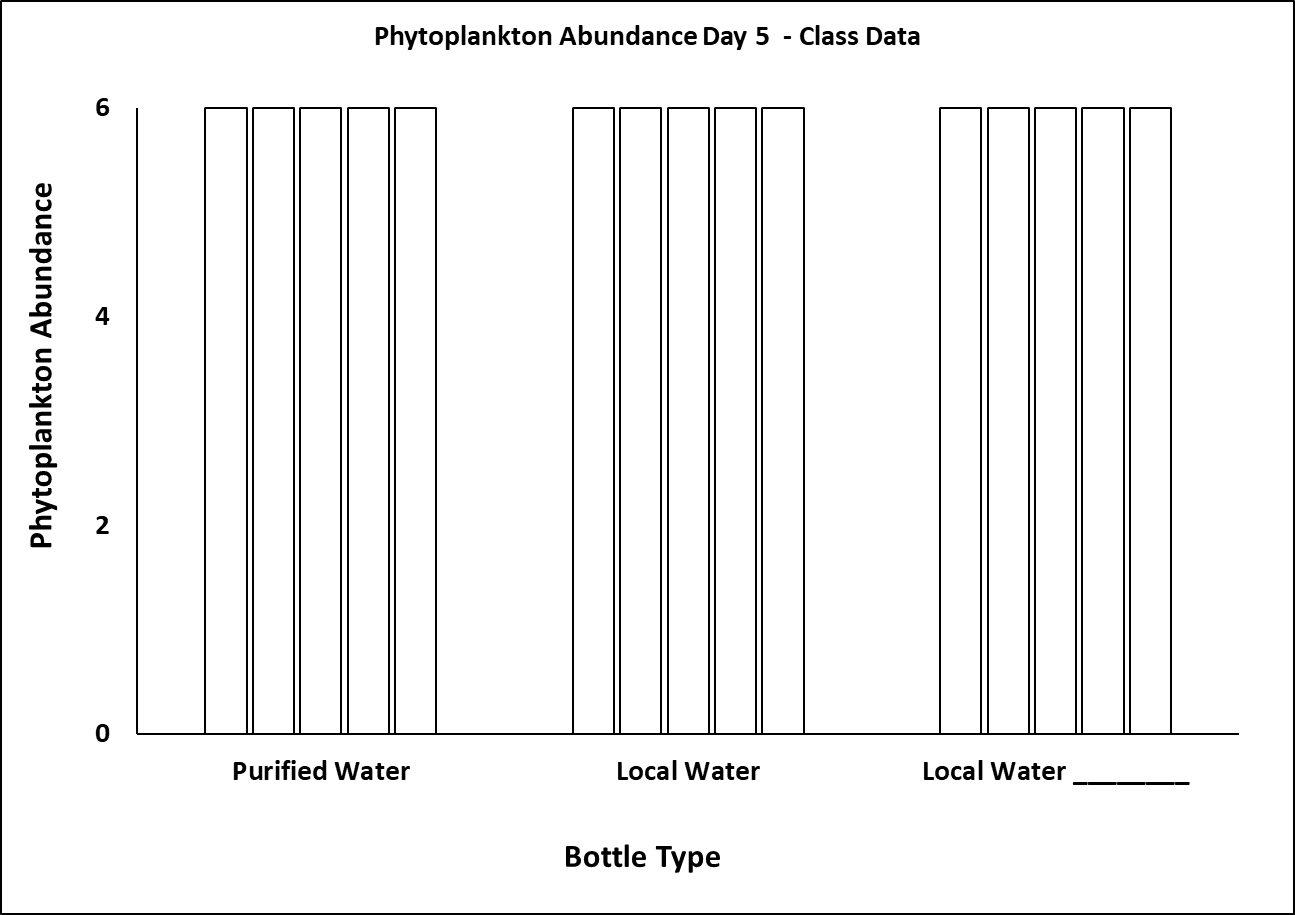 3
3
3
4
4
4
5
5
5
2
2
2
Group
Group
Group
1
1
1
Indicate how much fertilizer your group added!
[Speaker Notes: After the groups have filled out their graphs, have the class fill out this graph with their day 5 data only (or day 10 if 2 weeks were used for the experiment). Each bar corresponds to a group. Make sure on the local water ___ bars, the students indicate how much fertilizer their group added! After this graph is filled out, have the students answer questions 1-3 on the second page of the worksheet.]
What are ways to solve the HABs problem?
Many management actions – and more are being thought of every day!
Mitigation
Prevention 
Control
[Speaker Notes: Ask the students to define what they think each of these terms mean and if they can think of any examples scientists and managers might be thinking of. 
Mitigation is dealing with an existing bloom and taking steps to reduce the negative impacts. 
Prevention is taking actions to keep HABs from happening or impacting particular resources. 
Control is taking actions to combat or suppress HABs such as biological, chemical, genetic, and environmental control. 
Have the students answer question 4 on the worksheet and share their answers with the class if they have time!]